Wat staat er op een etiket?
Ingrediënten. Wat het meest in het product zit, staat vooraan. Wat er het minst inzit achteraan.Info over allergenen: belangrijk voor mensen die allergisch zijn aan bepaalde voedingsstoffen of toevoegingenVoedingswaarde :schijf van 5Energie: uitgedrukt in kilocalorieën (kcal) of kilojoule (kJ). Koolhydraten: suikers en meervoudige koolhydraten (zetmeel). Vetten verzadigde en onverzadigde vetten. Referentie inname: maximale hoeveelheid om elke dag te eten.ADH: aanbevolen dagelijkse hoeveelheidBewaaradviesAlleen als het invloed heeft op de houdbaarheidNaam fabrikantInhoudnetto hoeveelheid = zonder verpakking. Het symbool e staat voor 'estimated', ofwel ongeveer.Streepjescodegebruikt voor het automatisch inscannen van gegevensDe eerste 2 of 3 cijfers zeggen in welk land de code is uitgegeven. De code voor Nederland is 87.
Houdbaarheid: T.H.T :Tenminste Houdbaar TotofT.G.T: Te Gebruiken Tot: uiterste datum waarop producten die snel bederven gegeten kunnen wordenNaam ProductNiet verplicht:PlaatjesAls op de verpakking een plaatje staat (in dit geval aardbeien), moet bij de ingrediënten staan hoeveel hiervan in het product zit. In dit geval 7% aardbei.ClaimsFabrikanten zijn vrij de termen 'natuurlijk', 'vers' of 'ambachtelijk' te gebruiken, zolang ze niet misleidend zijn.Rijk aan calcium en vitamine B12' en '0% vet' zijn voedingsclaims en moeten aan Europese regels voldoen.KeurmerkEen keurmerk op de verpakking of het etiket kan helpen bij het maken van een gezonde of duurzame keuze.
Wat moet er verplicht op een etiket staan?
Op alle etiketten:
-Naam
-Ingrediëntenlijst
-Netto inhoud 
   (zonder verpakking)
-Houdbaarheidsdatum  (T.H.T of T.G.T)
-Naam fabrikant
-Voedingswaarde tabel
-Streepjescode
Alleen als het van toepassing is:
-Allergenen
-Hoeveel ingrediënten  (bij naam product of op plaatje,     bijvoorbeeld: aardbeien yoghurt)
-Bewaarvoorschrift
-Gebruiksaanwijzing
-Oorsprong/land van herkomst
-Alcoholpercentage
Allergenen
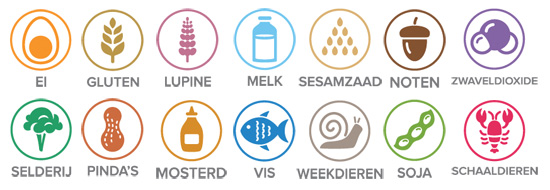